Alejandra López Rodríguez
Computación IV 
Prof. Graciano Montoya.
Escuela Normal de Educación Preescolar
Currículo vitae
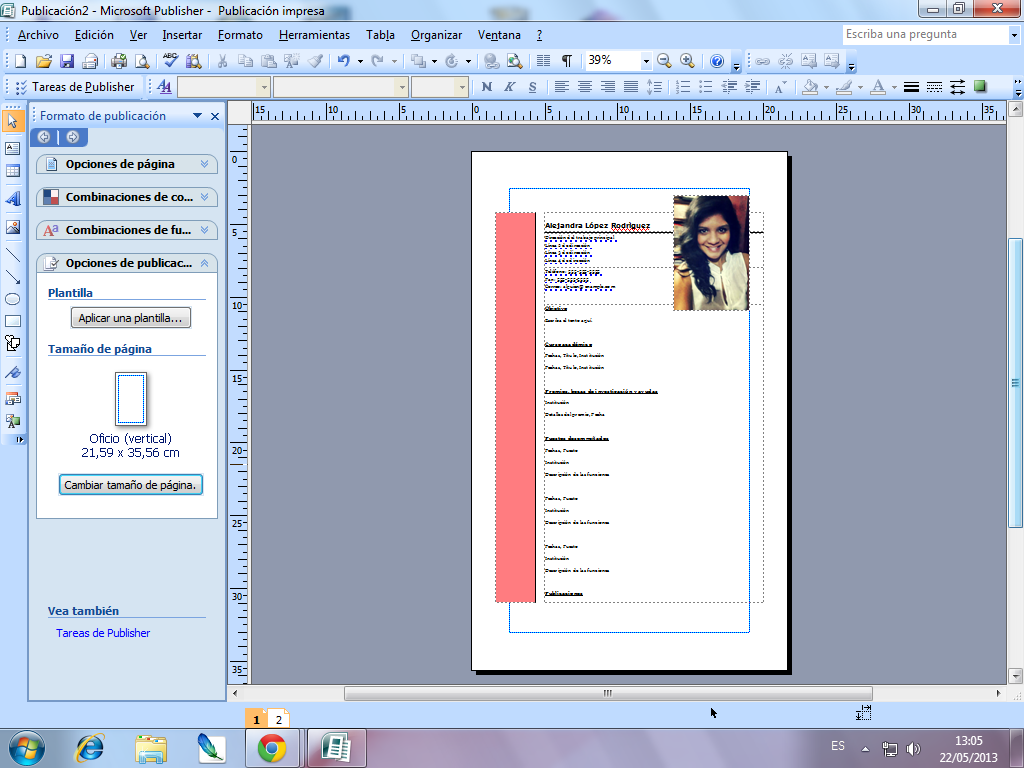 Tríptico
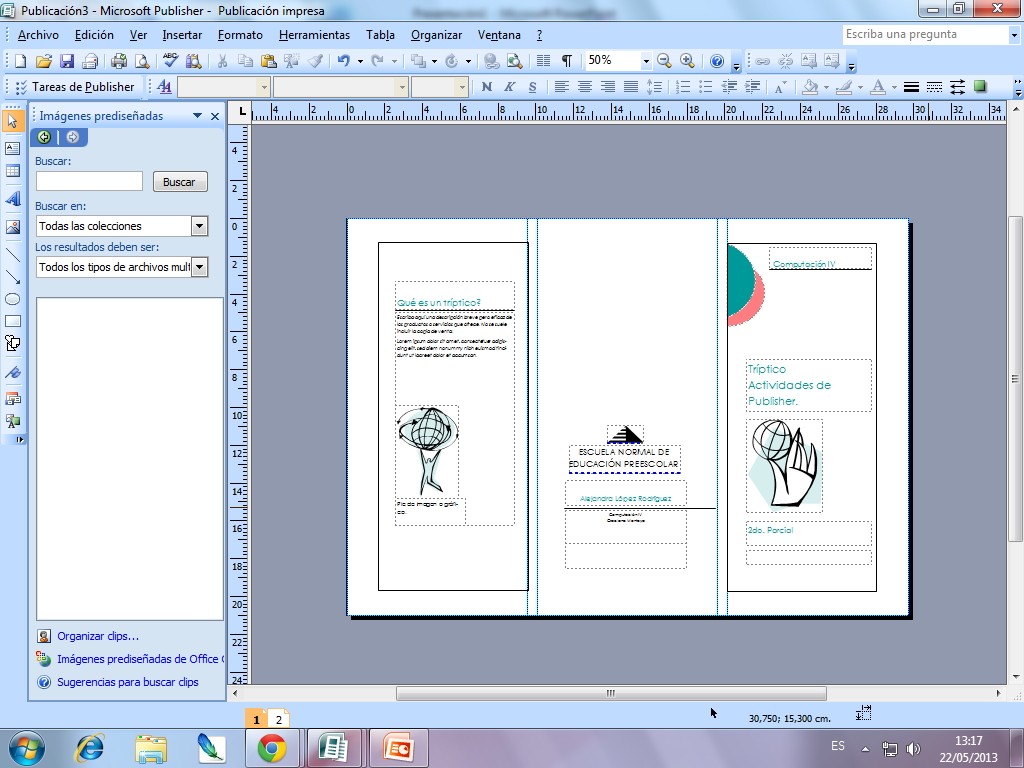 catálogo.
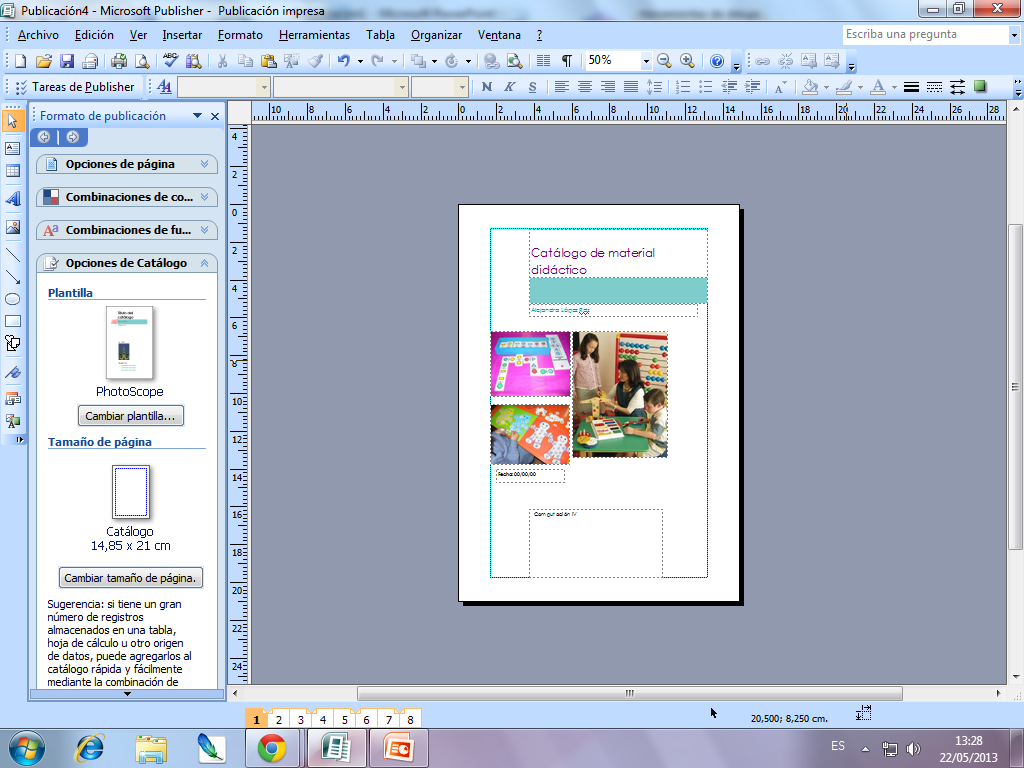 Tarjeta de felicitación
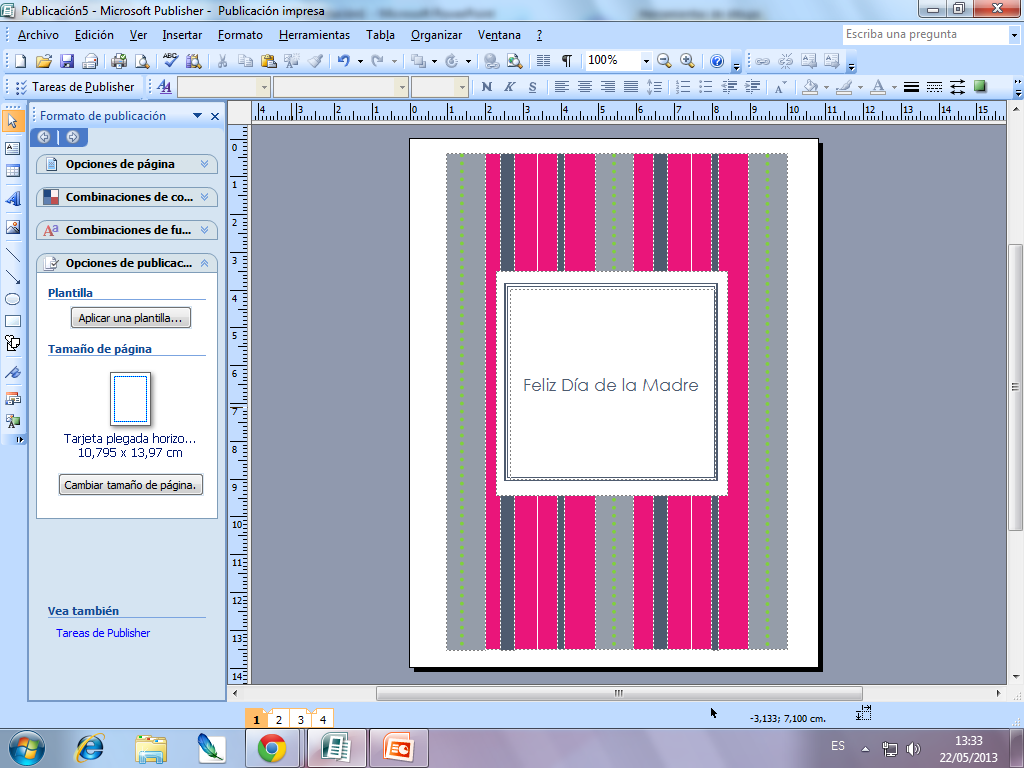 Tarjeta de presentación.
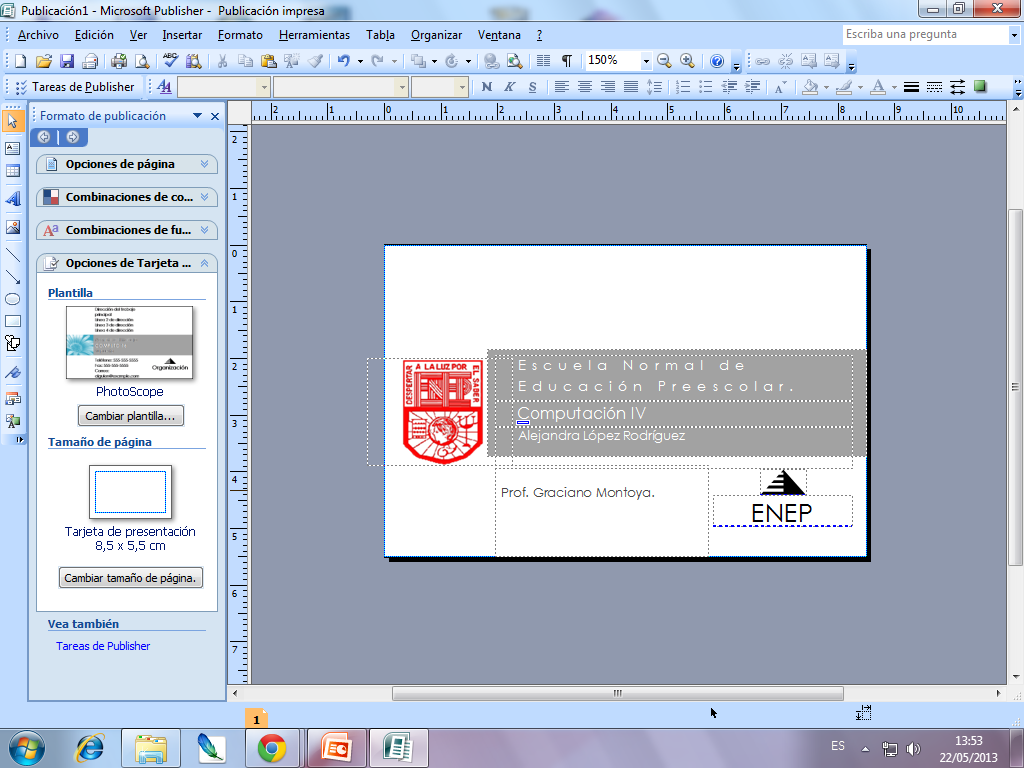 Diploma
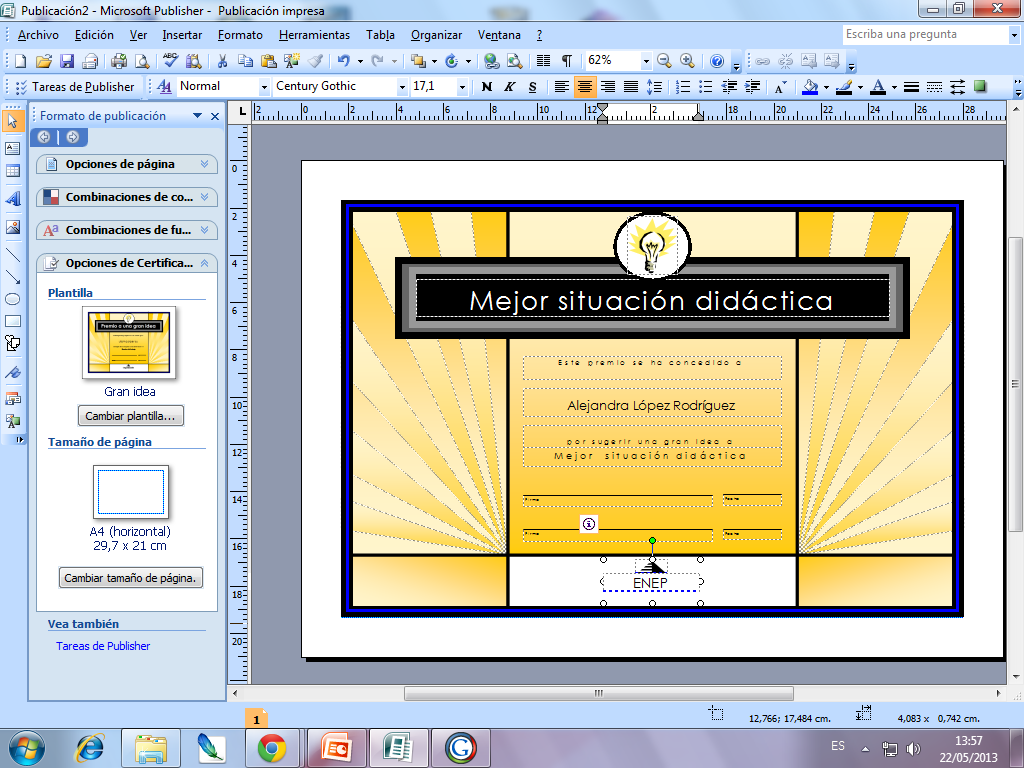